USER MANUAL
Distributor Portal
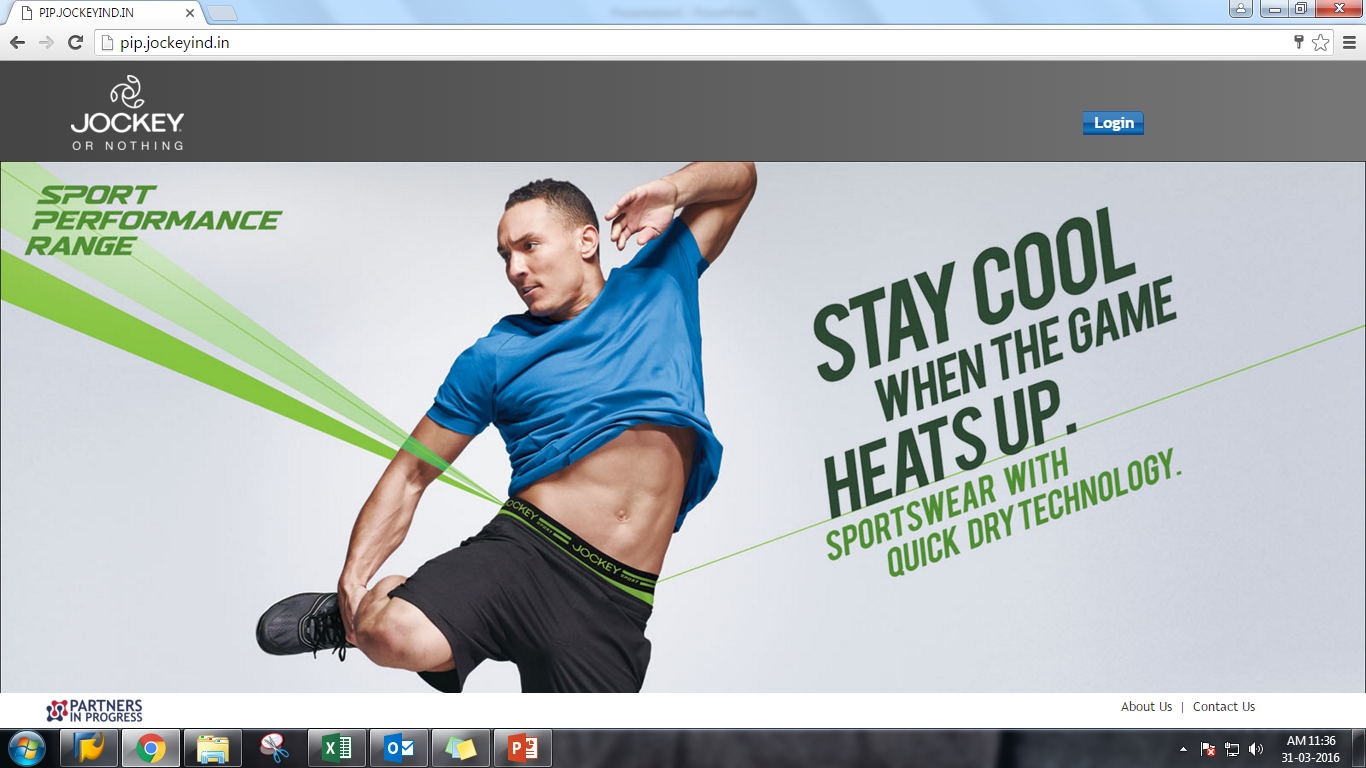 Click on login
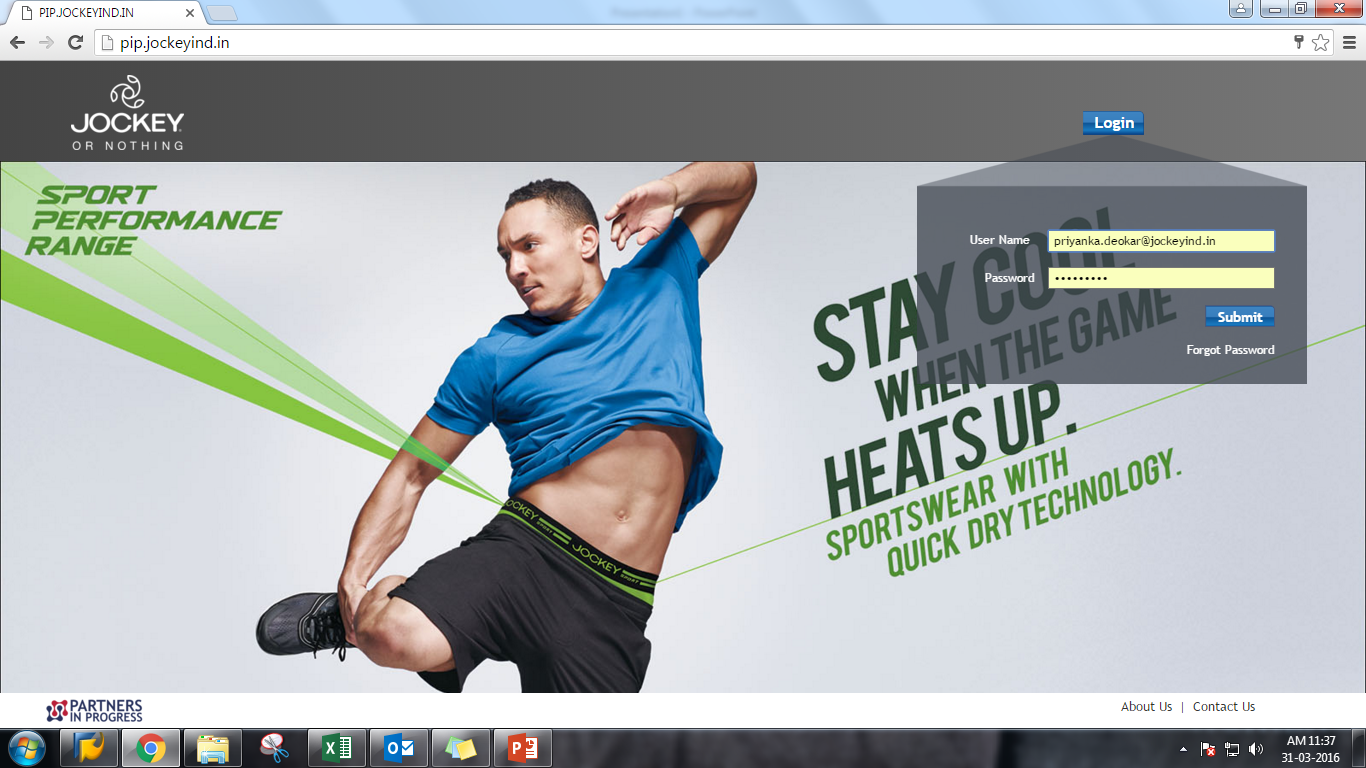 1.Give User name and Password
Click on submit
After submit this home page will display
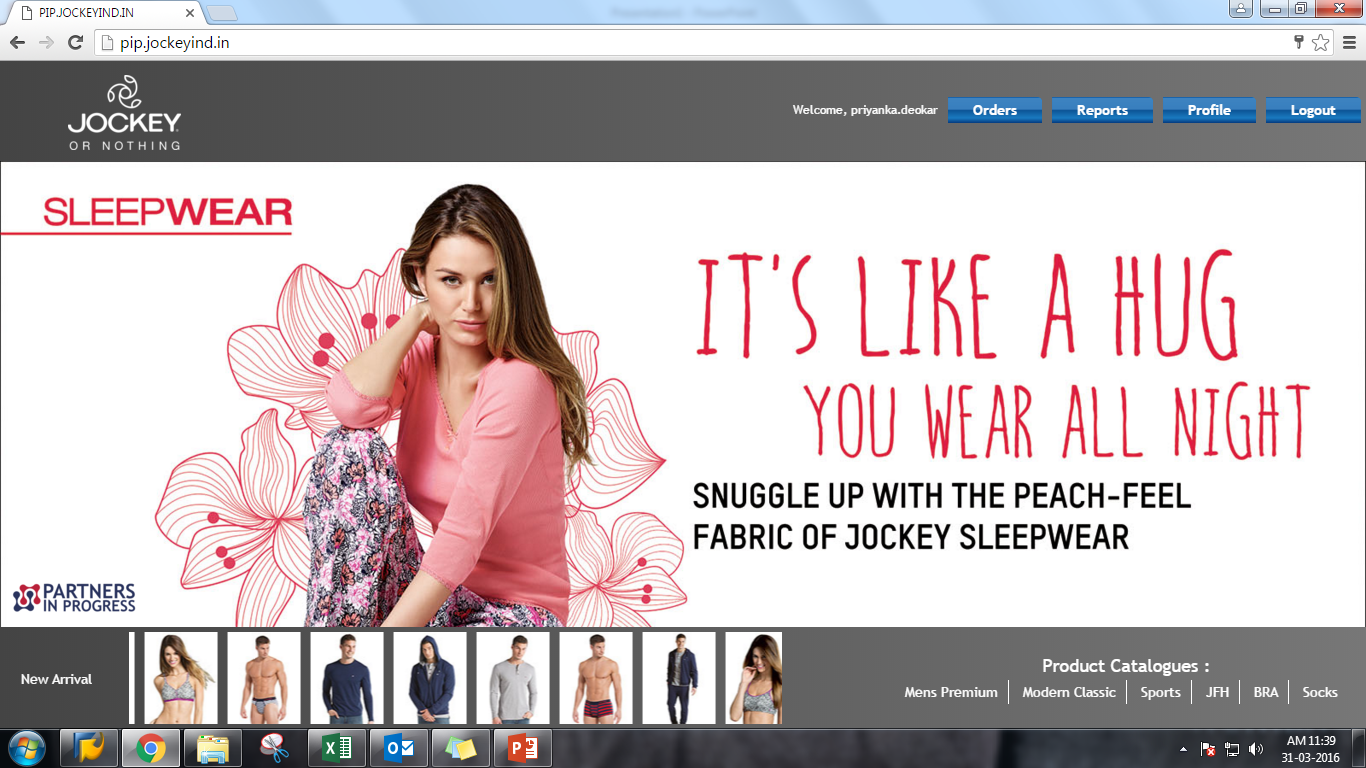 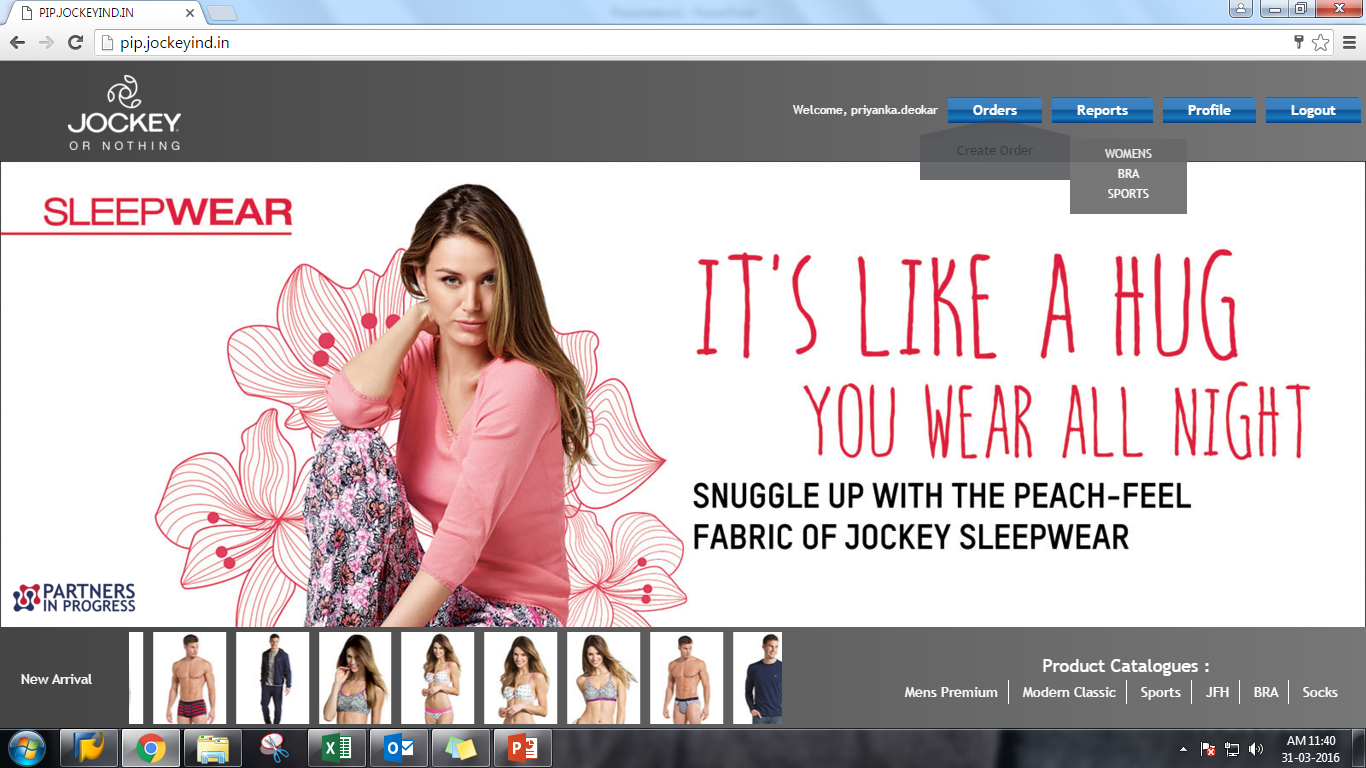 Click on Create order and choose category from list
Once we choose category below page will display styles. Choose styles as per your requirement
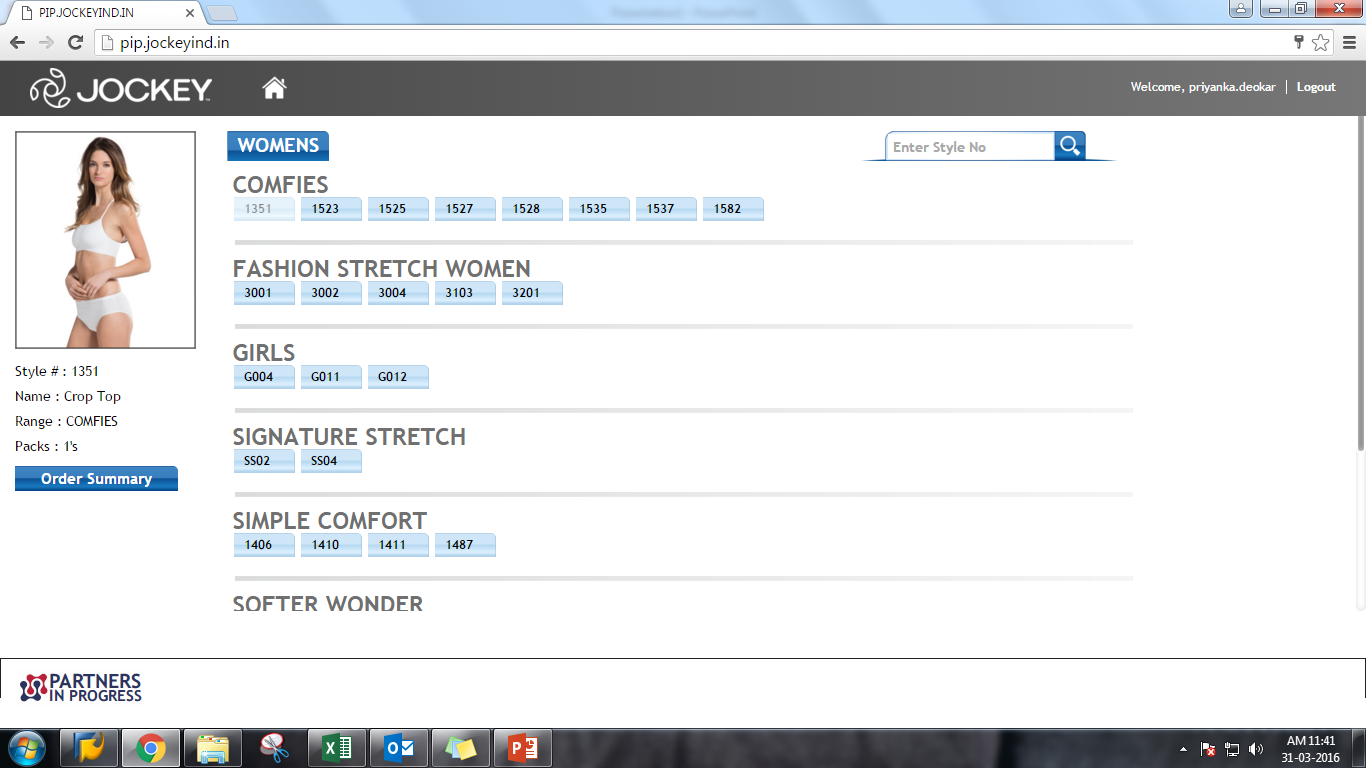 2.Always click on add to order
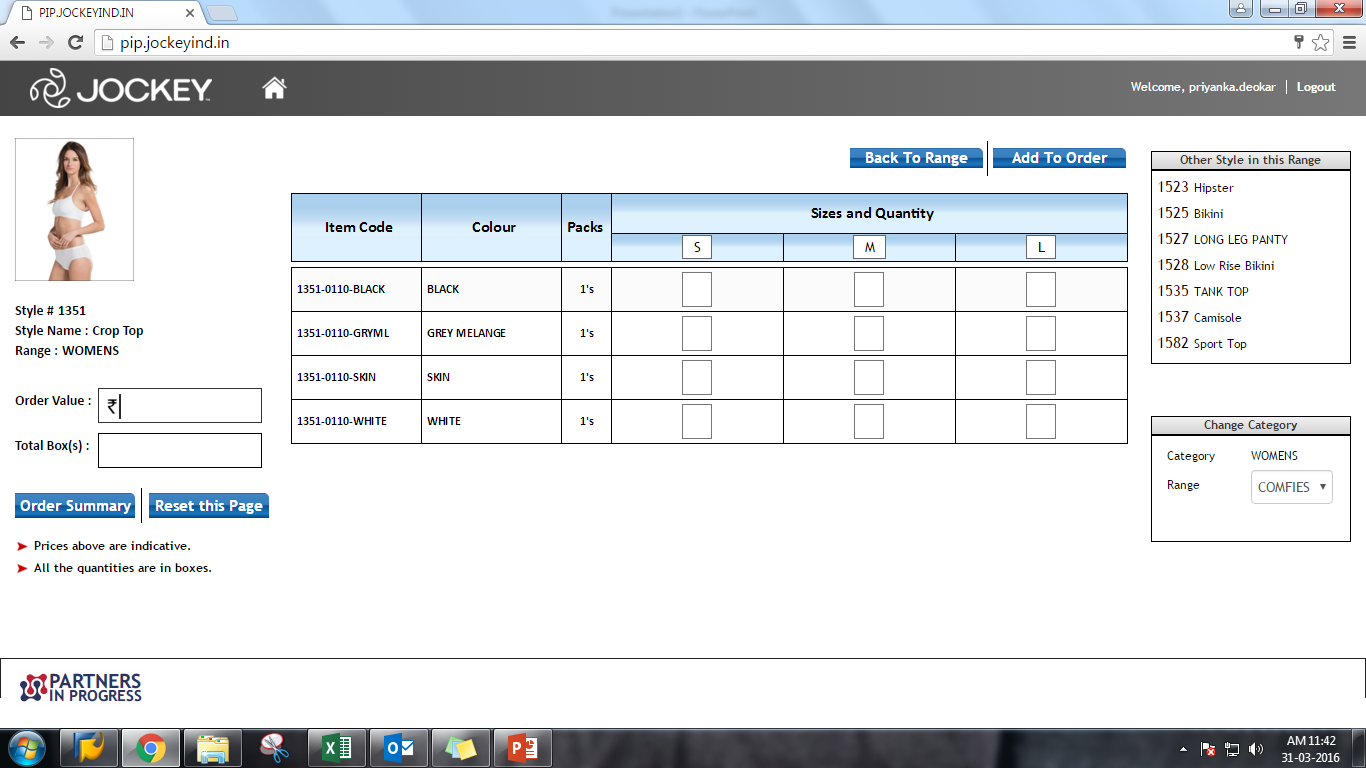 1.Put quantity as per size  quantity as
Once you click on add to order, added quantity will save for the order. Click on ok for continue
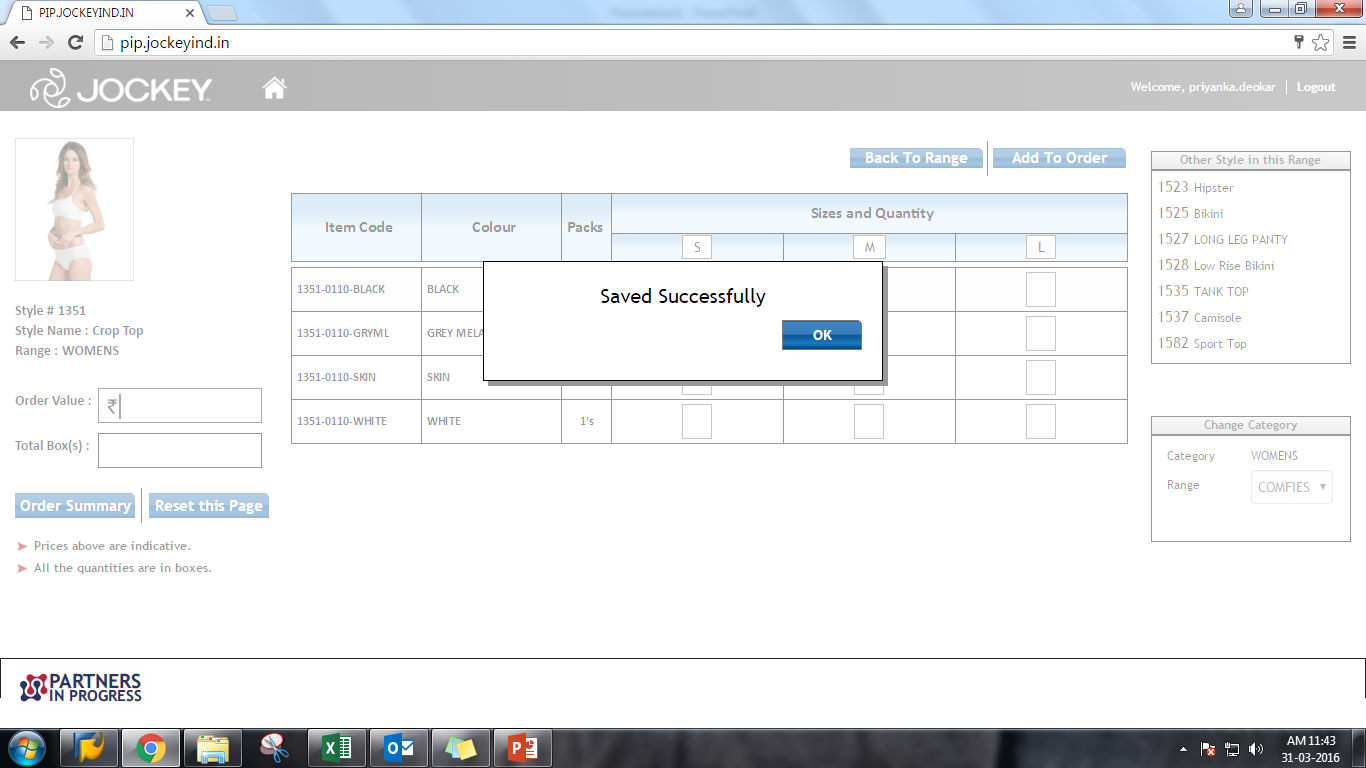 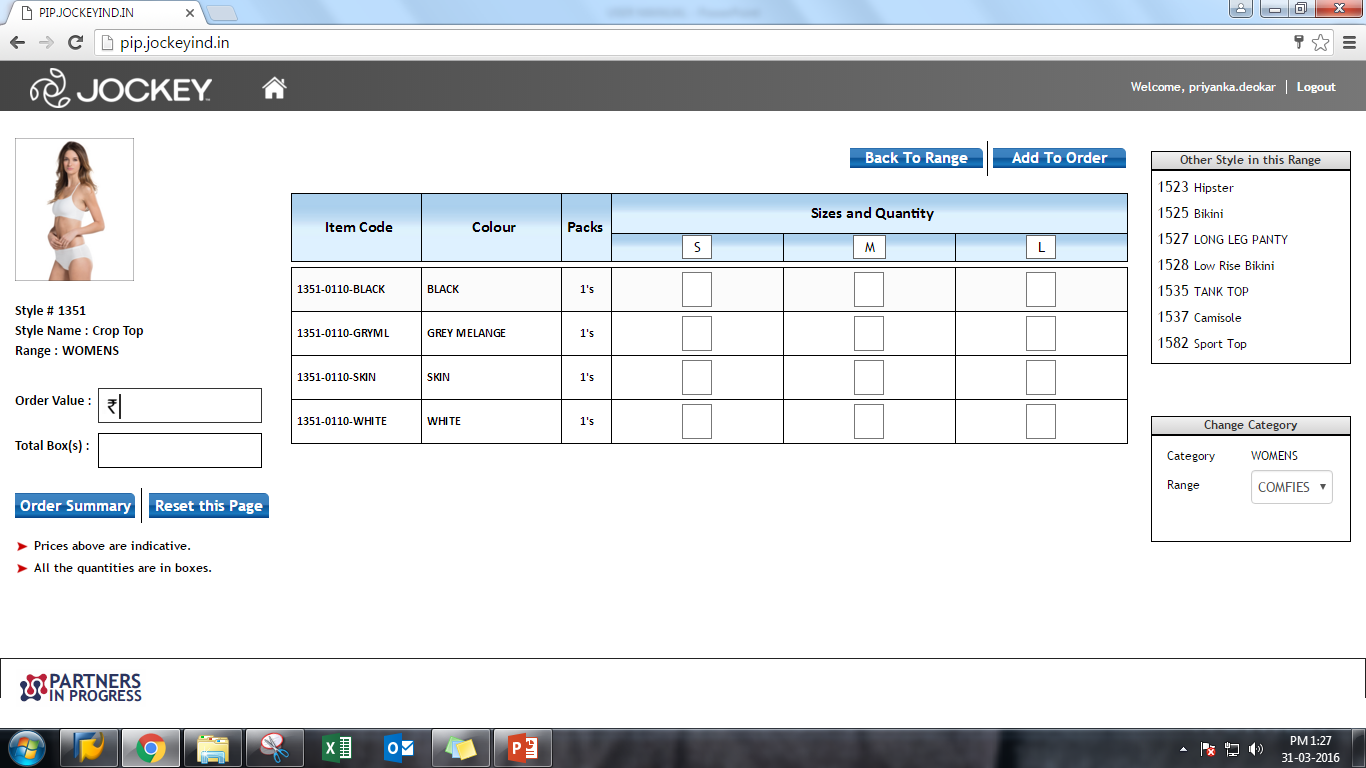 Once save order click om order summary
Check and click confirm  orderChe
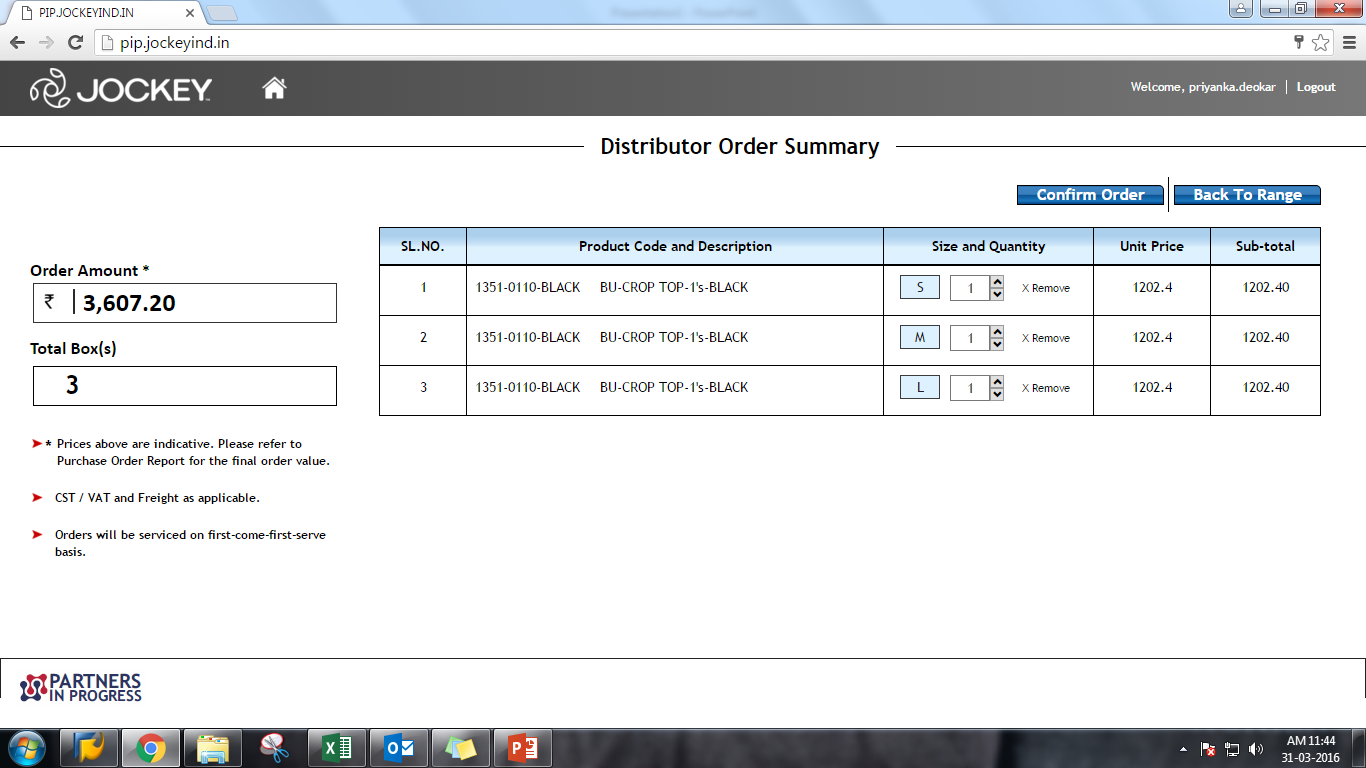 Once click on confirm order, Enter the Captcha code and click ok
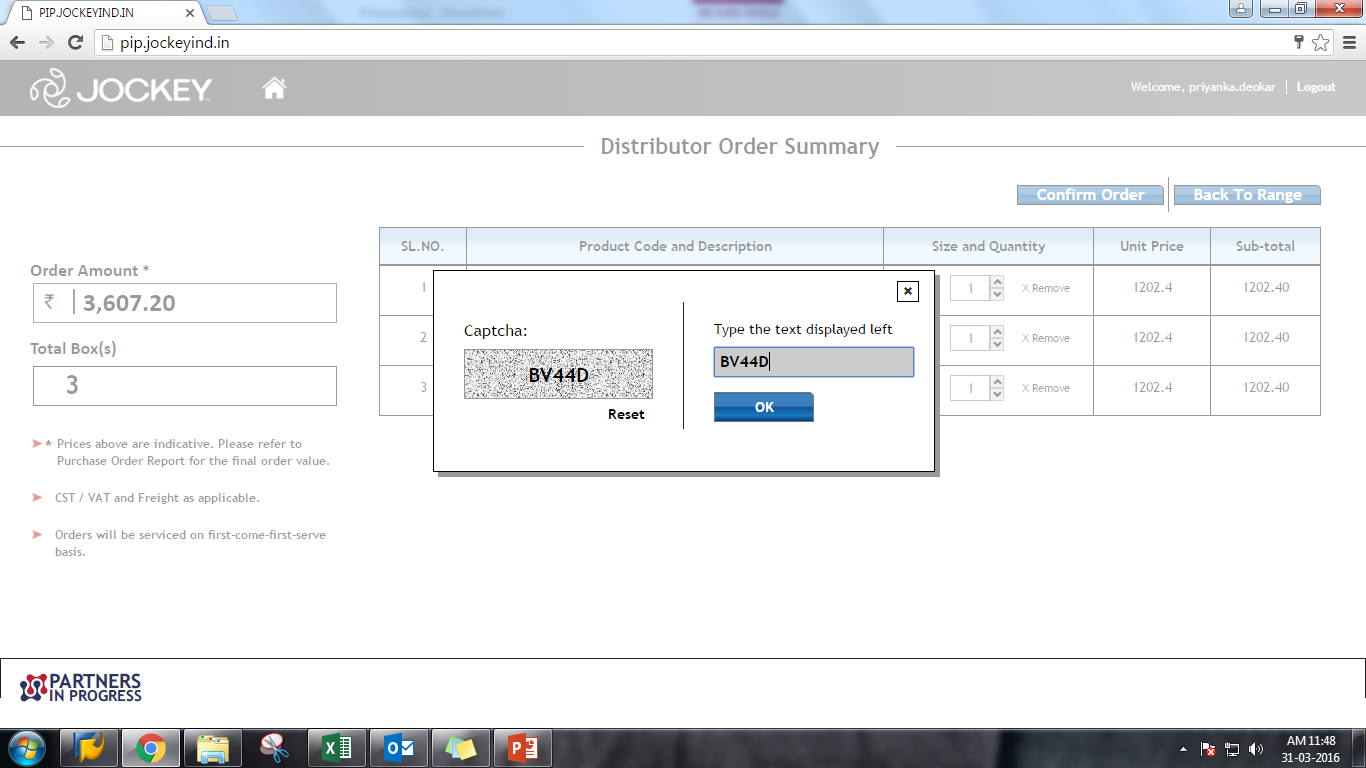 Once click on Ok, Below message will come. Wait for moment
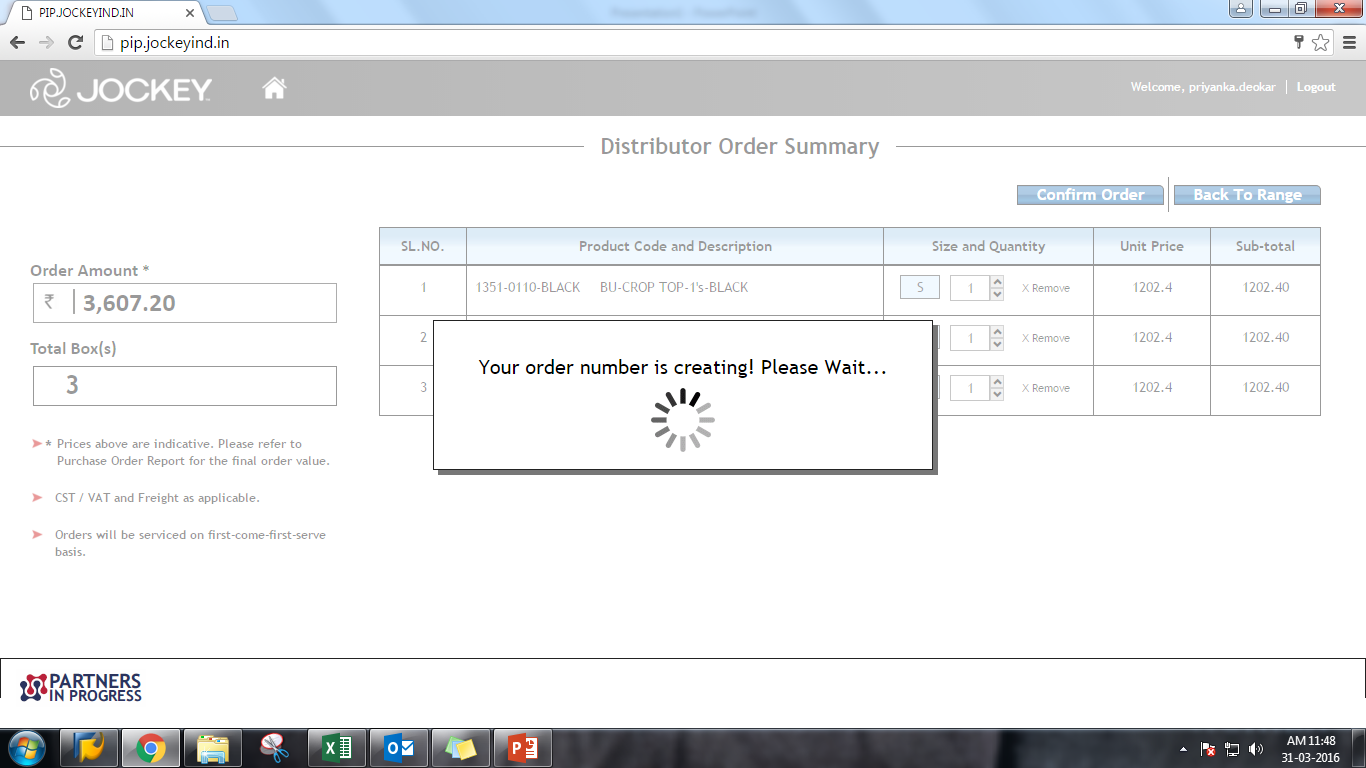 Thank you message will come. Click on Ok
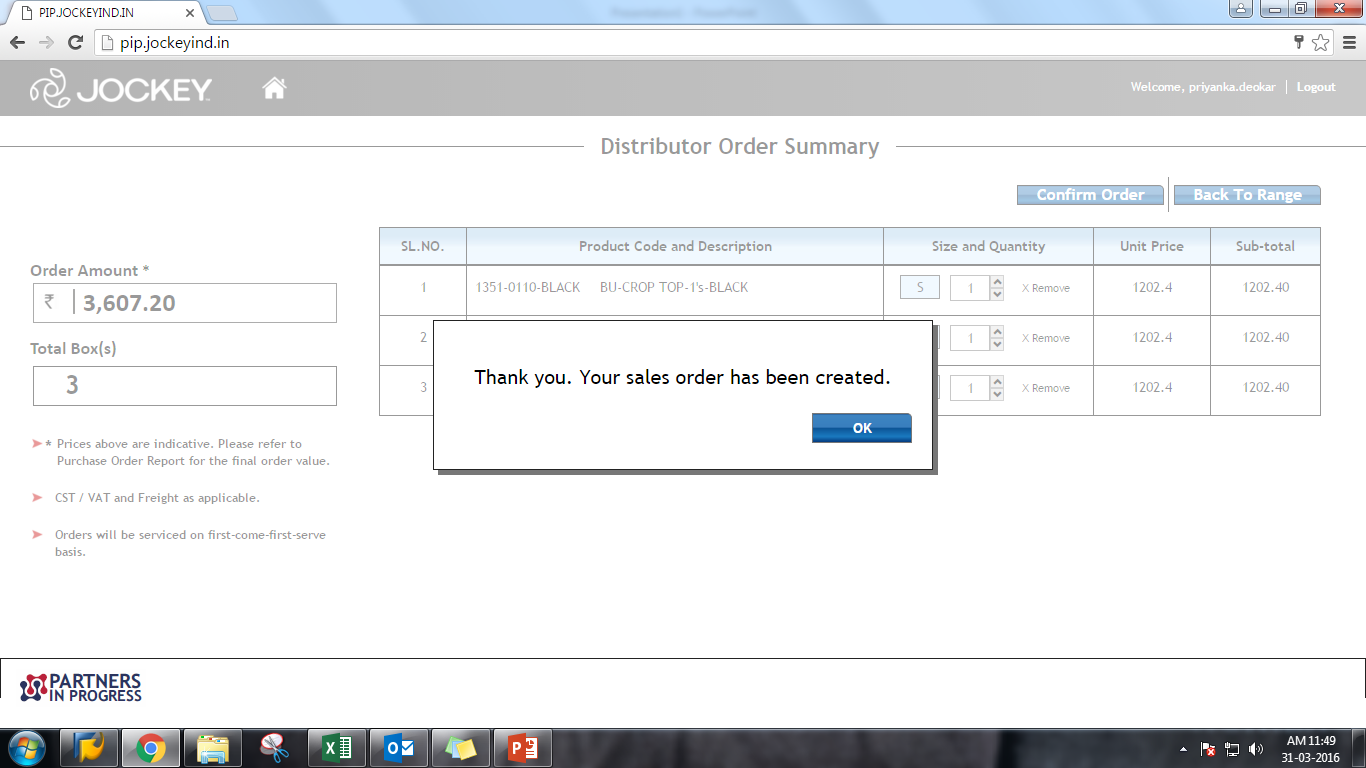 Order confirmation message will display with order number.
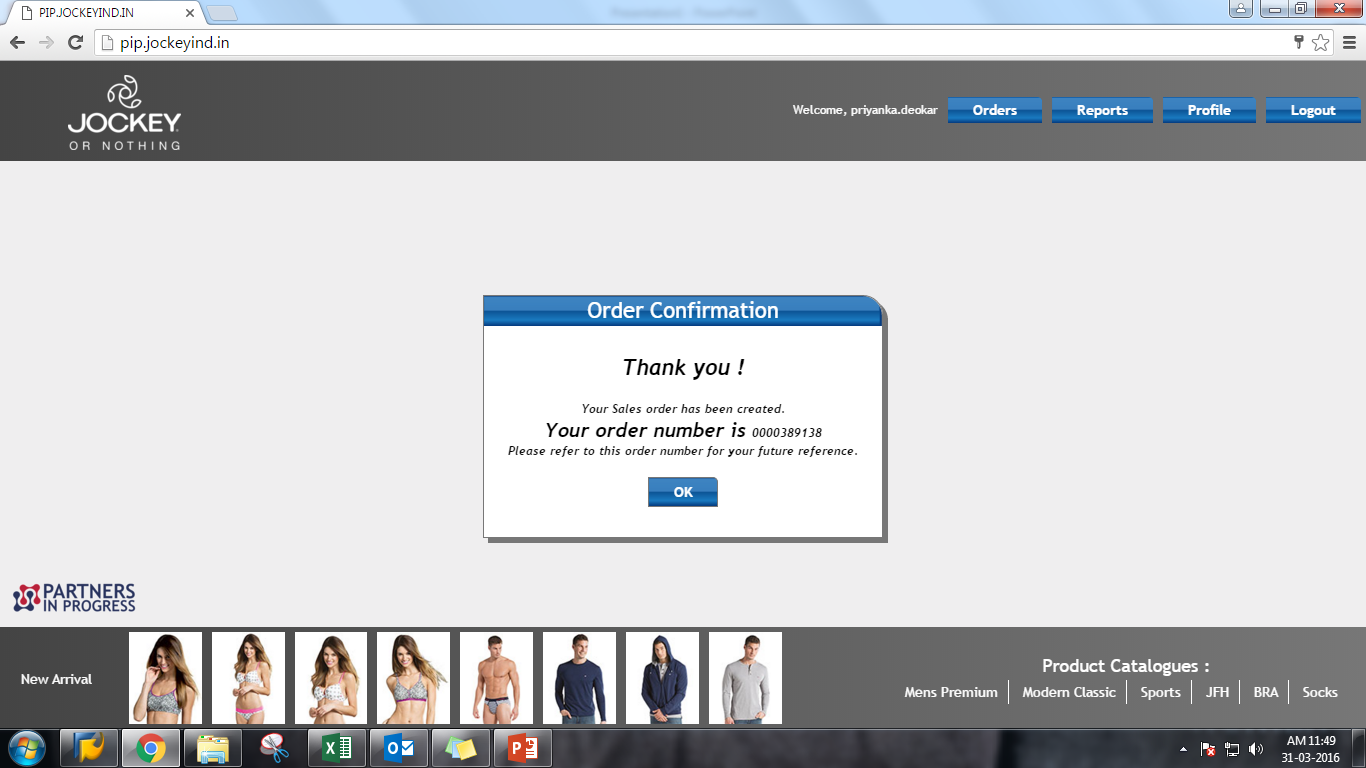 You can see order related information in report
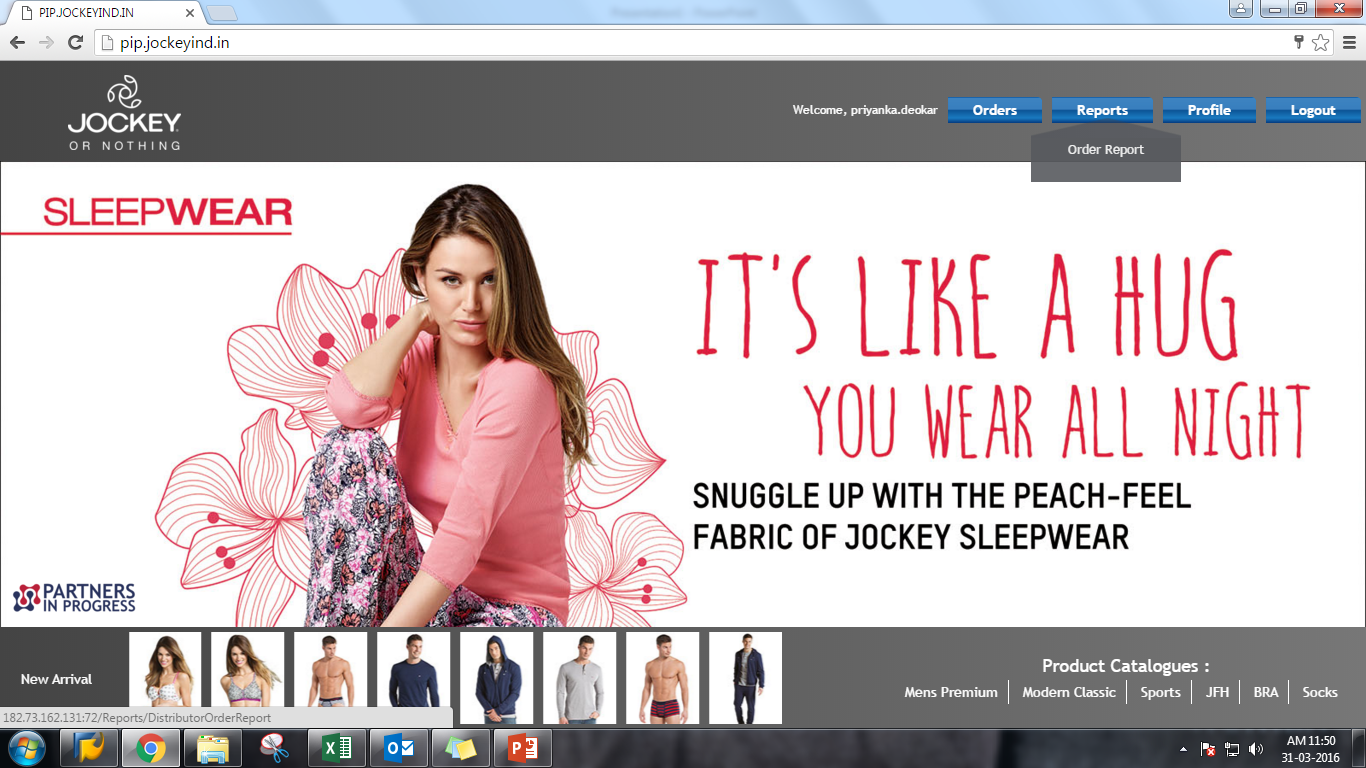 Click on Report
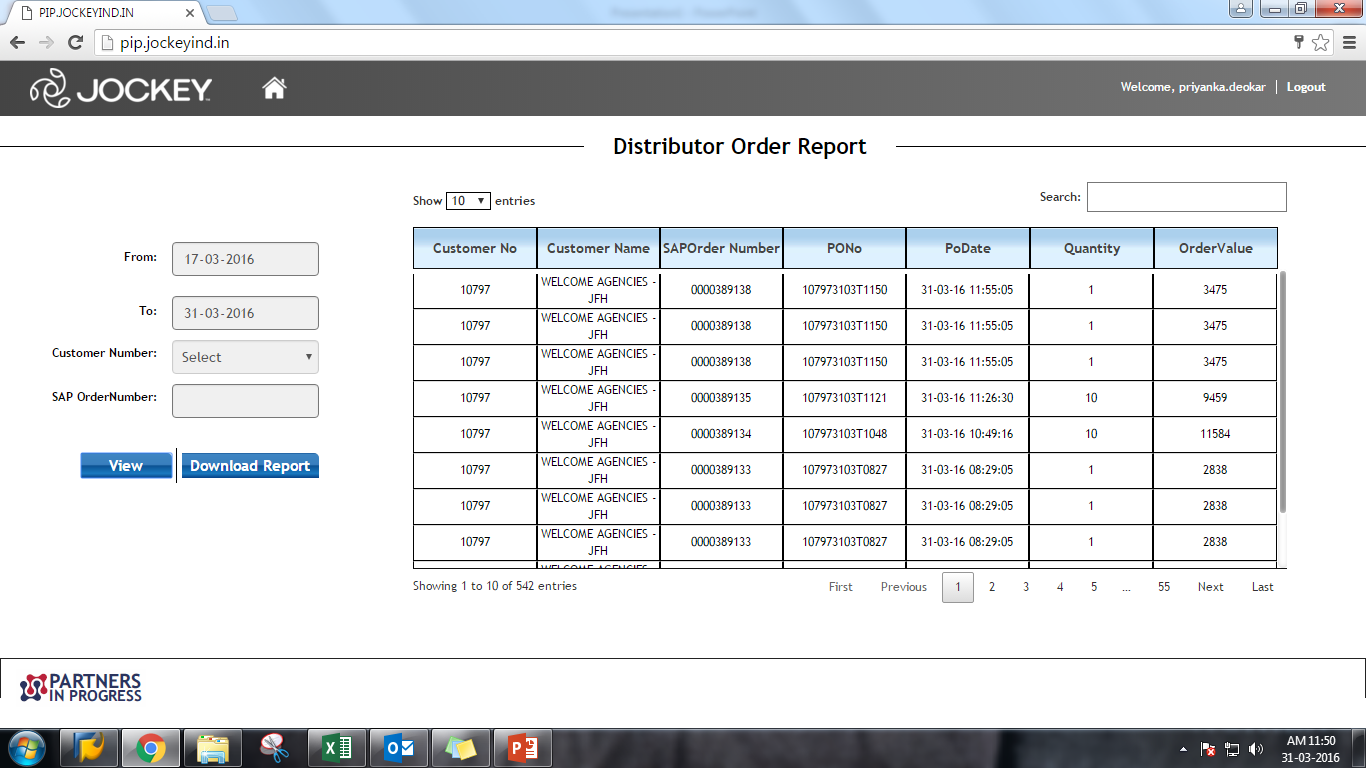 1.Give From and To date and click on view
Distributor outstanding report
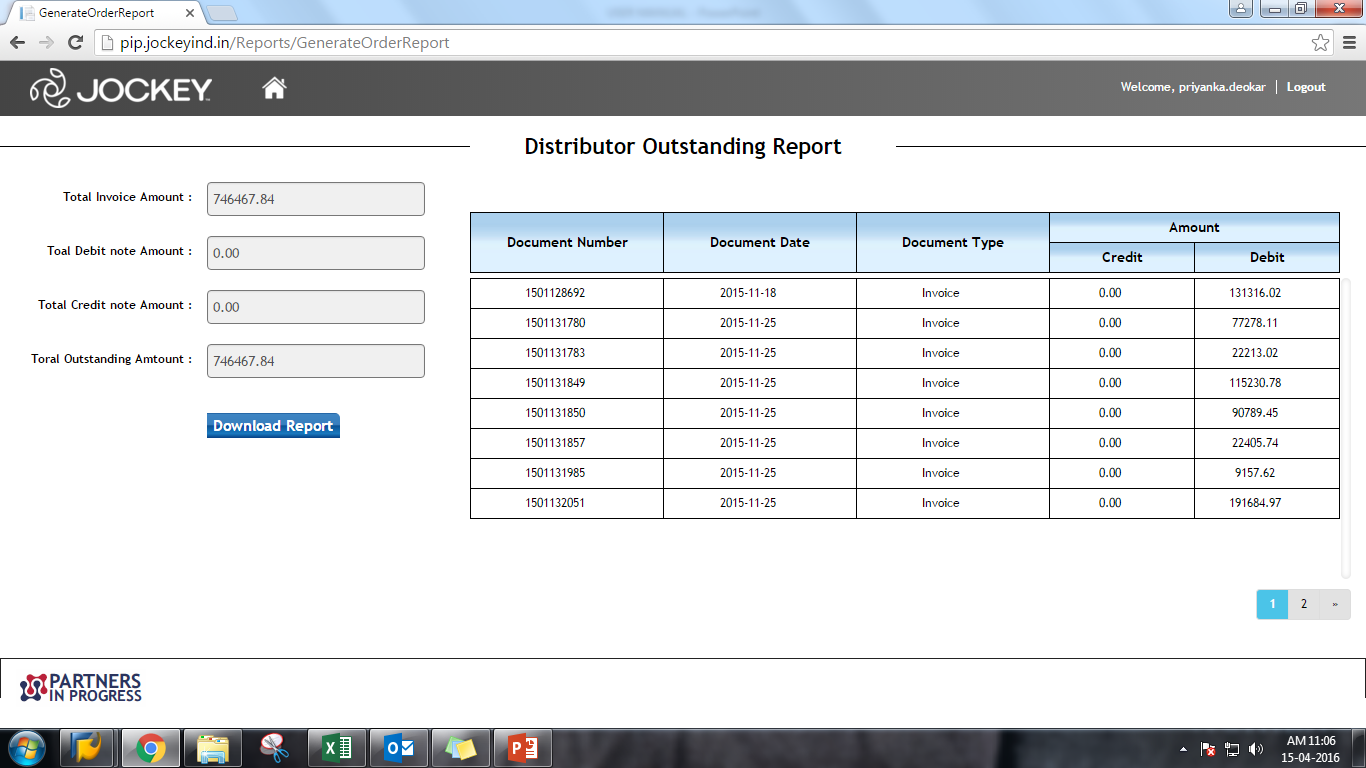 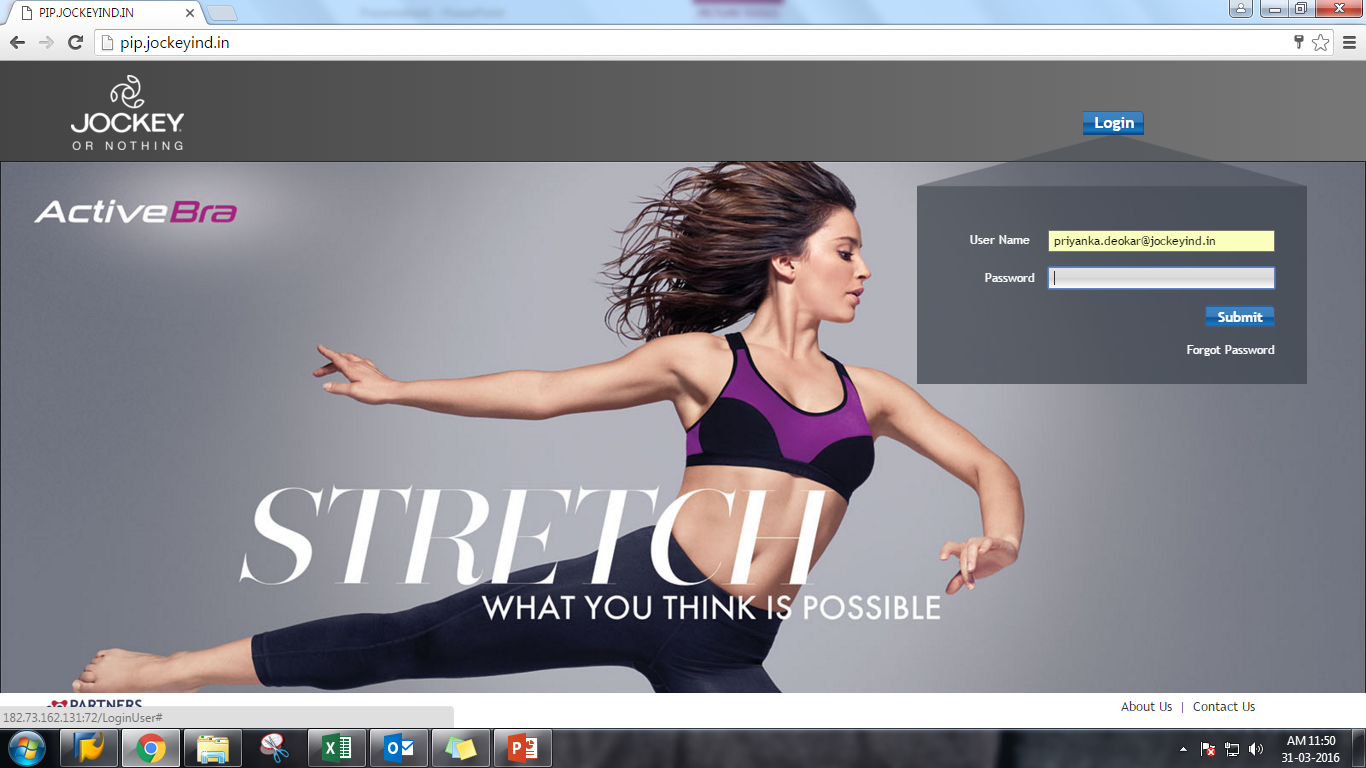 If forgot your password, Click on forgot password
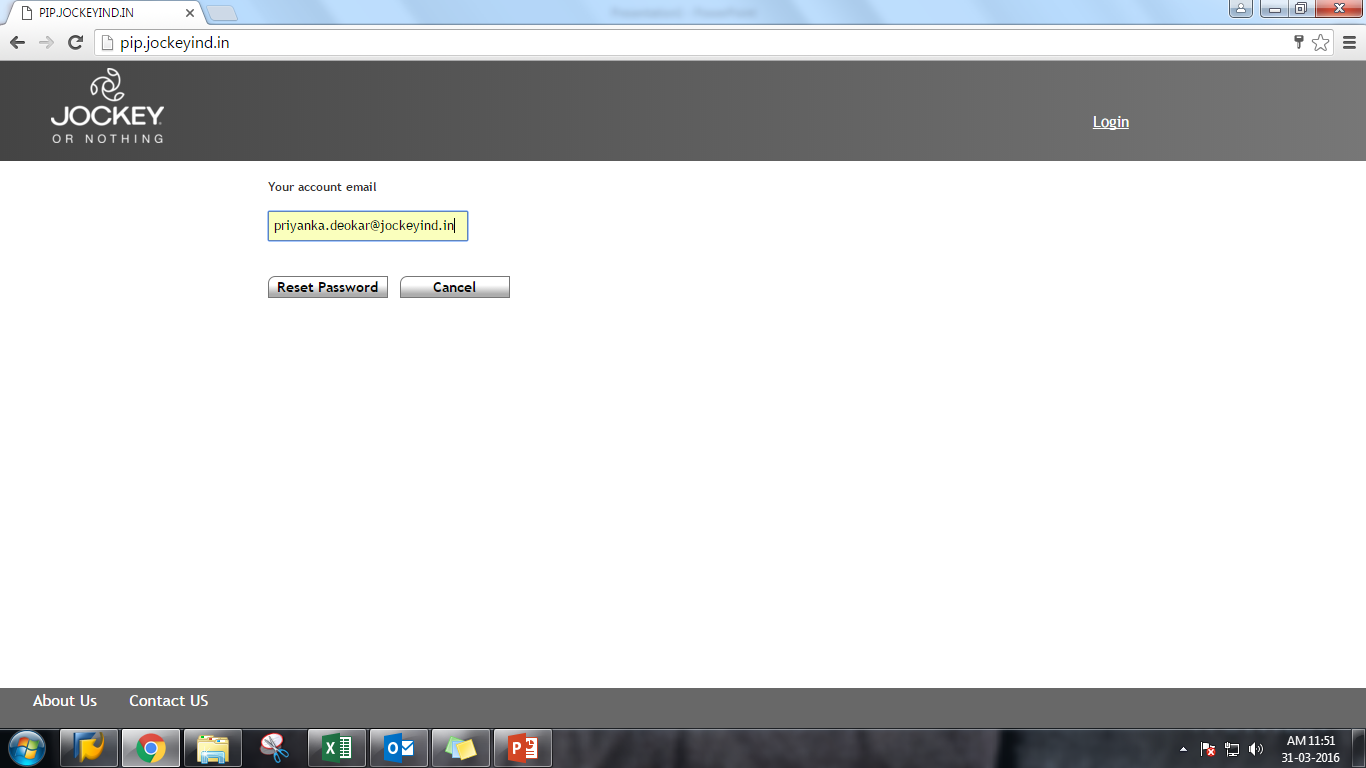 Give E-mail ID and Click on reset password
Once click on reset password, successful messae will come. E-mail will sent on your mail id
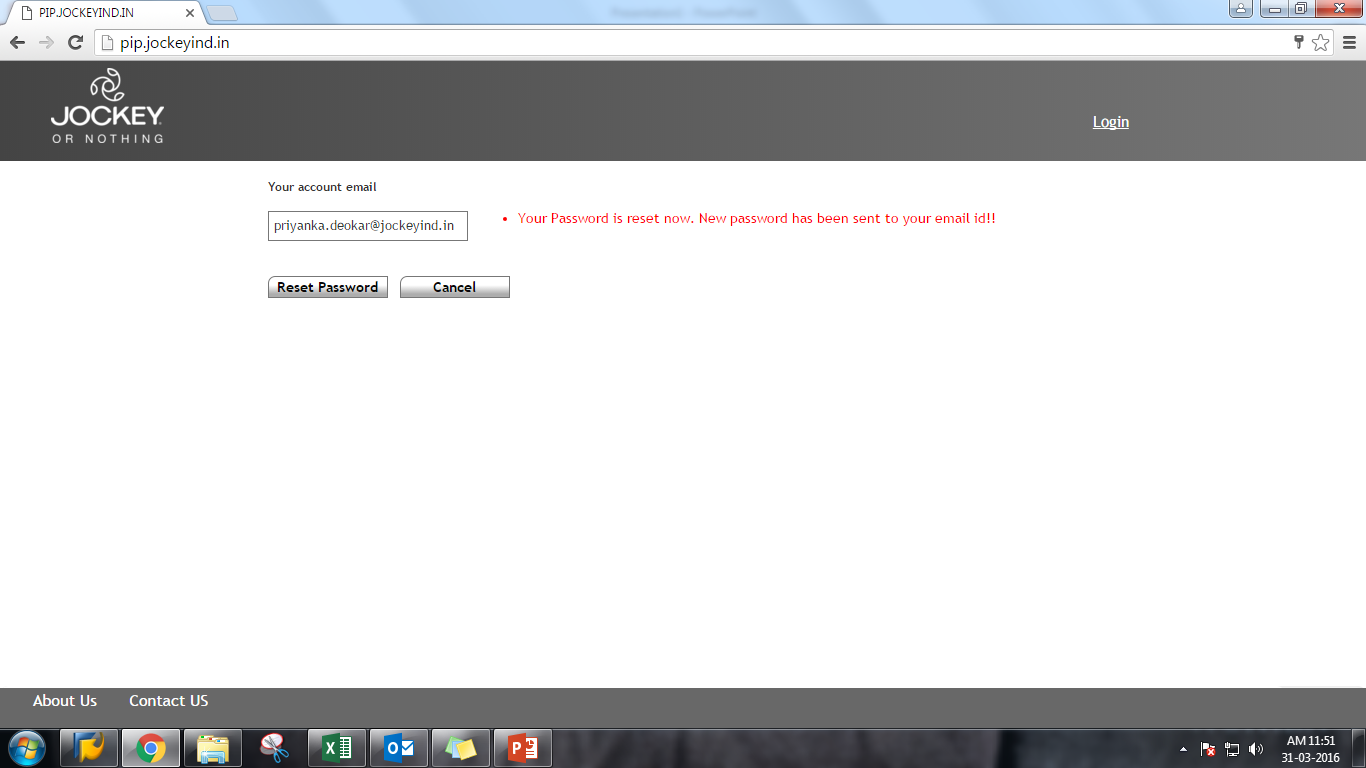 You will get E-mail for new password, copy new password.
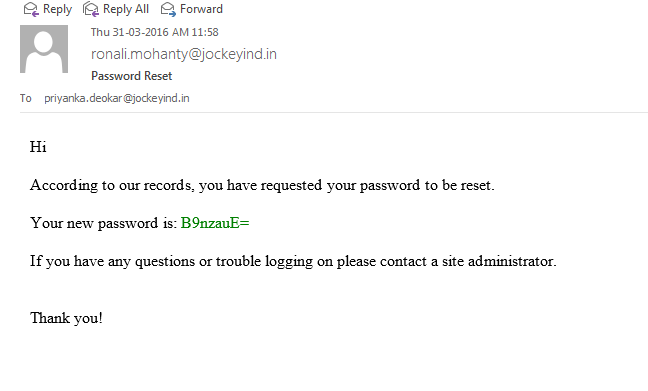 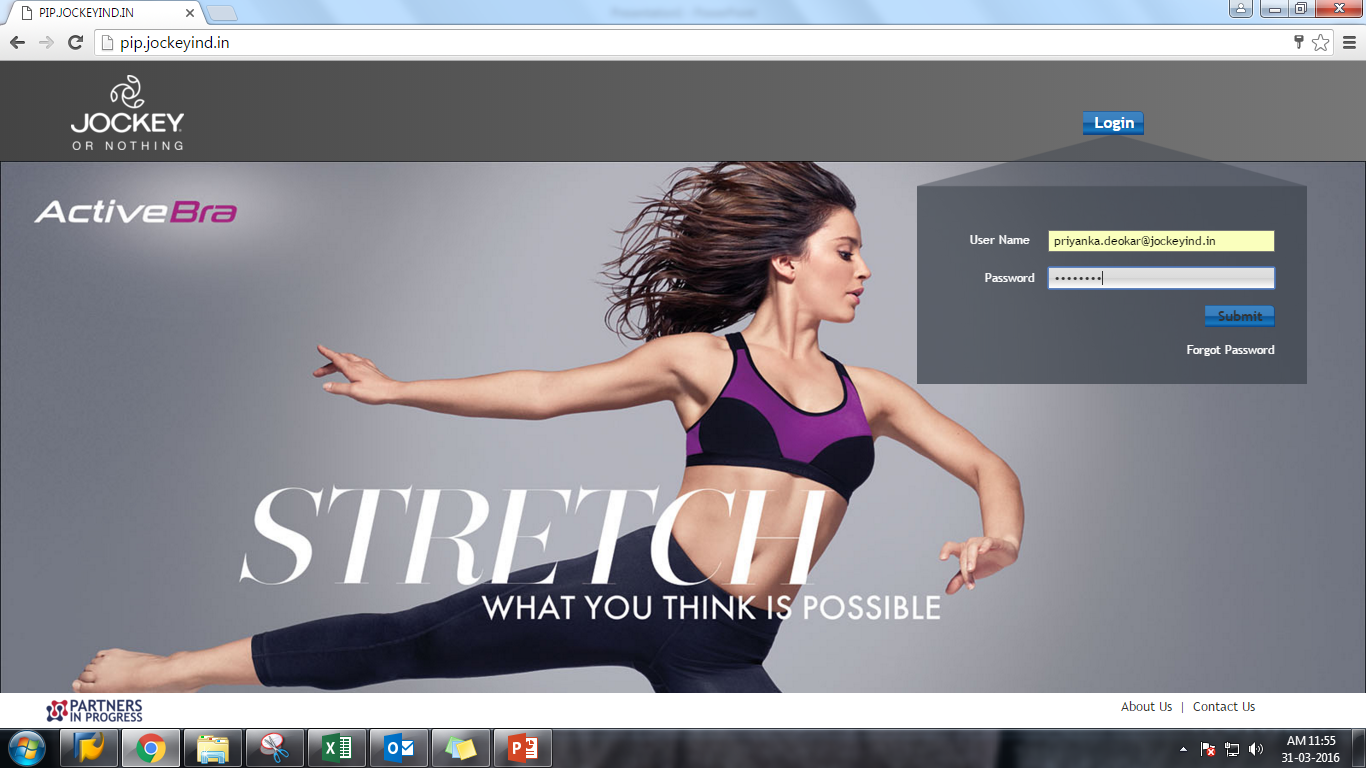 Copy password here and submit
Once submit, Change password page will open. You have to give new password and click on change password.
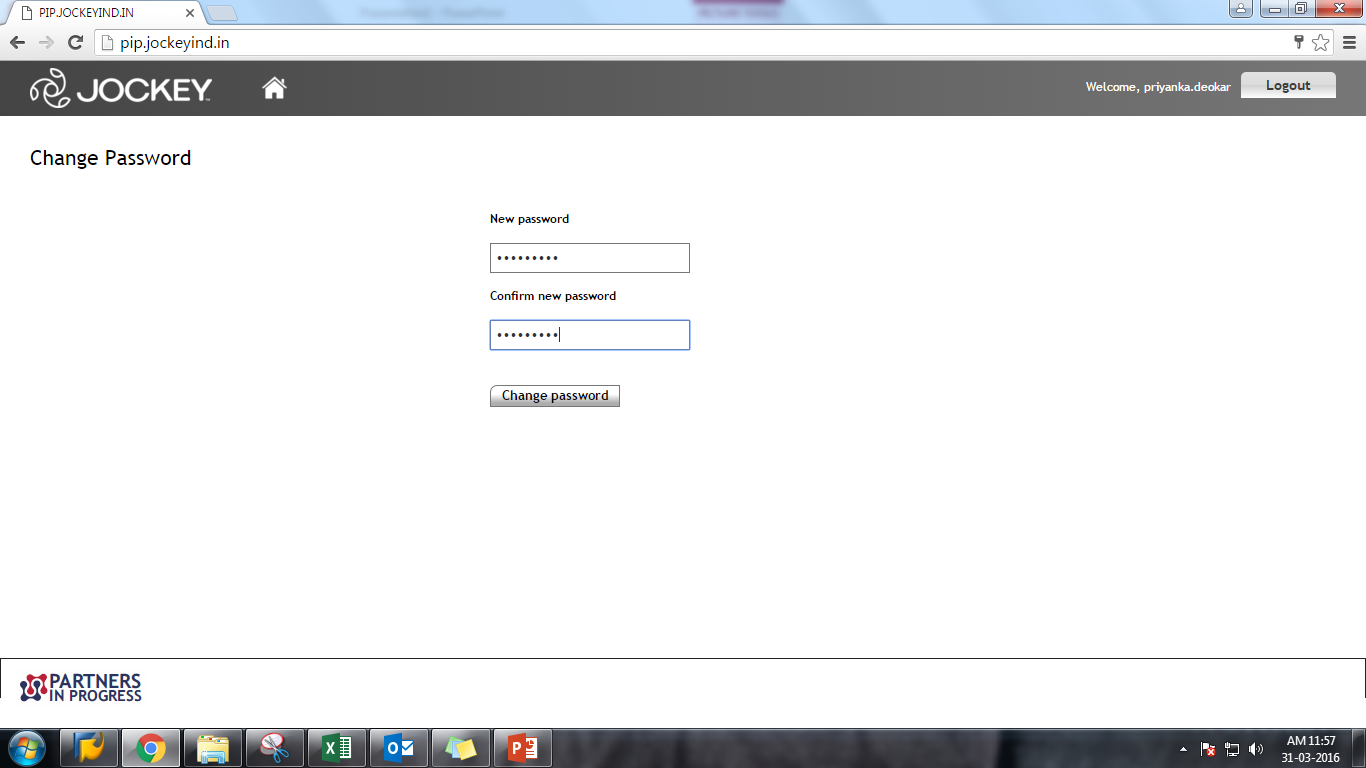 Your New password will be reset.
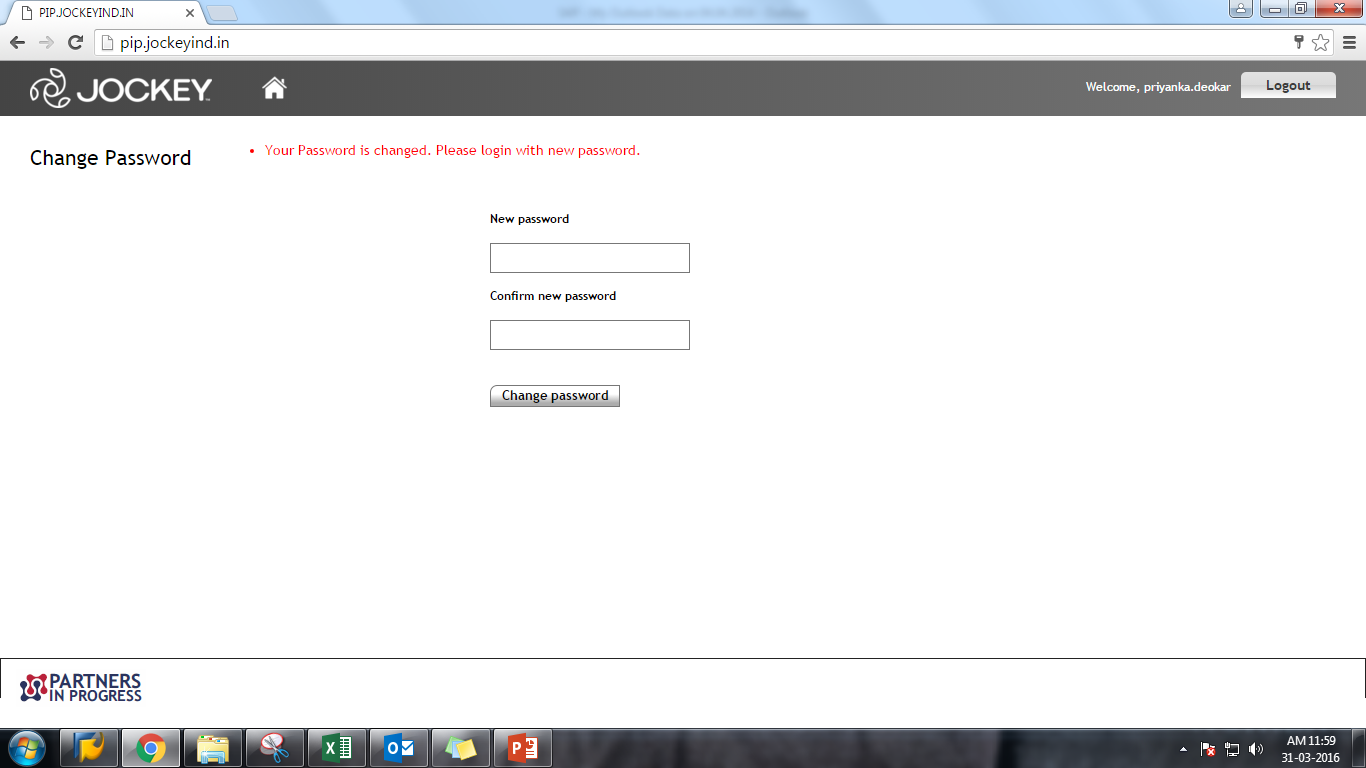 Thank You
------Priyanka